JONAH 1:1-3
1. Now the word of the Lord came to Jonah the son of Amittai, saying,
JONAH 1:1-3
2. “Arise, go to Nineveh, that great city, and cry out against it; for their wickedness has come up before Me.”
JONAH 1:1-3
3. But Jonah arose to flee to Tarshish from the presence of the Lord. He went down to Joppa, and found a ship going to Tarshish; so he paid the fare, and went down into it, to go with them to Tarshish from the presence of the Lord.
God’s call was 
very CLEAR.
God’s call did not HIDE REALITY.
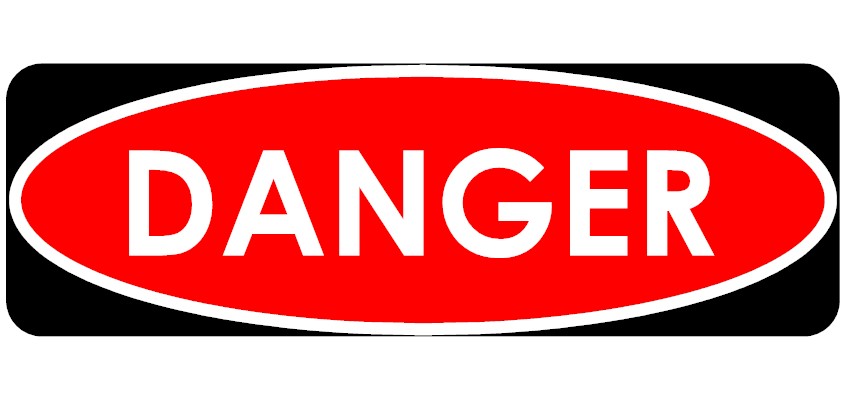 God’s will did not promise SAFETY.
No one wins when God’s servants RUN.
Running from service is always the WRONG DIRECTION.
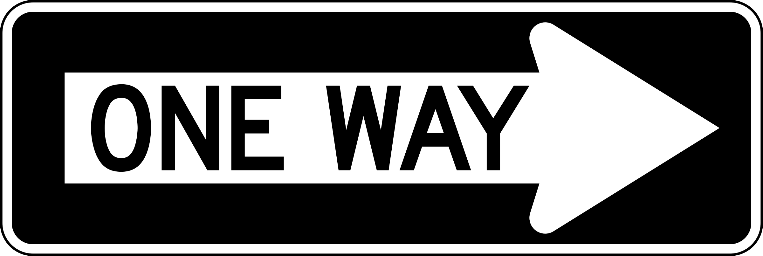 Running always COSTS more than 
you plan.
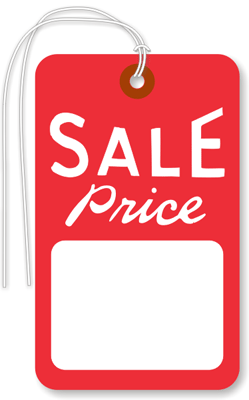 Satan will always arrange a RIDE away from God.